Opdracht mevrouw Zhou
Vraag 1
Cerebro Vasculari Accident.
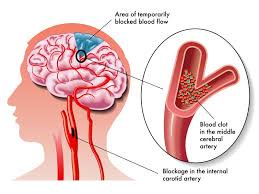 Vraag 2
Beroerte of attaque.

www.hersenstichting.allesoverberoerte
Vraag 3
In 80% van de gevallen gaat het om een herseninfarct (afsluiting van een bloedvat) Dit kan een stolseltje zijn dat in de hersenarterie zelf ontstaat maar kan ook elders uit het lichaam komen. Dan noem je dit een hersenembolie.
Vraag 4
Bij beide gaat het om een beschadiging van een gebied van de hersenen. Alleen de oorzaak is anders. Het kan gebeuren doordat er een stolsel komt in het bloedvat, hierdoor ontvangt het gebied dat daarachter ligt onvoldoende of geen bloed meer waardoor de cellen kapot gaan.

Een andere oorzaak is dat het bloedvat scheurt. Hierdoor komt er een bloeding in de hersenen. Hierdoor raken de hersencellen in dit gebied ook beschadigd.
Vraag 5
Eerst met elkaar bespreken wat een hartritmestoornis is. En welke hartritmestoornis de vaak leidt tot een trombus.
video hartritmestoornis
Het gaat om atriumfibrilleren. Hierdoor ontstaat er een min of meer stilstaande bloedstroom in de boezems. Hierdoor kunnen er stolsels optreden. Het gaat er dan om in welke harthelft.
Vanuit de linker boezem zal het stolsel een herseninfarct kunnen veroorzaken.
Vanuit de rechterboezem zal dit eerder lijden tot een longembolie.
Vraag 6
Het motorisch verschijnsel uit zich doordat een kant van het lichaam de spieren verlamd raken. Dit noem je een halfzijdige verlamming of een hemiplegie. 
Wanneer de beschadiging in de linker hersenhelft is gaat het om een verlamming van de rechter arm en been. En omgekeerd als het om de rechter hersenhelft gaat.
Vraag 7
Antwoord C Sensorische afasie
Je hebt twee vormen van afasie. Een afasie treed meestal op bij een beschadiging van de linker hersenhelft. 
Bij een sensorische afasie begrijpt de zorgvrager niet wat er wordt gezegd. Maar kan zelf wel woorden en zinnen vormen.
Bij een motorische afasie is het juist andersom. Dan kan de zorgvrager de worden niet zeggen maar begrijpt ze wel.
Dysartrie is een spraakstoornis die wordt veroorzaakt door een beschadiging van het zenuwstelsel. Hierdoor werken de spieren die nodig zijn voor het ademen, de stemgeving en de uitspraak onvoldoende. Oorzaken van dysartrie zijn bijvoorbeeld een beroerte, een hersentumor, een ongeval, een spierziekte of een neurlogische aandoening (bijvoorbeeld Parkinson).
Neglect is het gevolg van een hersenbeschadiging, meestal door een beroerte. Bij neglect wordt stelselmatig één lichaamshelft of een deel van de ruimte om iemand heen verwaarloosd.
Vraag 8
Kernsymptomen zijn:
Bewusteloosheid
Verlamming in het gezicht (scheve mond, scheef oog)
Warrig spreken en denken
Verlammingen (meestal aan één zijde van het lichaam)
Verstoring of verlies van het gezichtsvermogen
Tintelingen of een verdoofd gevoel in een arm been of gezicht.
Ernstige hoofdpijn (meestal bij een bloeding)
Duizeligheid en evenwichtsstoornissen